Metaphor in Practice
Niklas Törneke & Jennifer Villatte
Need CE credit for this session?
Please don’t forget to sign in, in order to have your attendance tracked
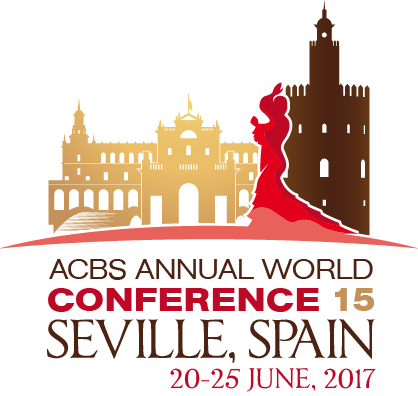 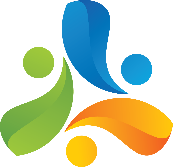 Continuing Education Commercial Disclosure Requirement
The presenters of this CE activity have financial relationships with commercial interests to disclose:

Book Royalties: Metaphor in Practice. New Harbinger Publications
Basic terminology
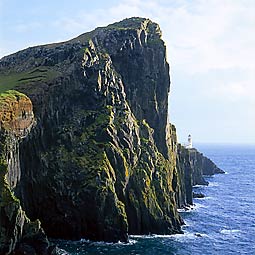 is like
Target
Source
Three principles of metaphor creation in clinical work
The metaphor’s target must be a phenomenon that has an important function for the individual client 
The metaphor’s source must correspond to essential features of its target.  
The metaphor’s source must contain a property or function that is more salient there than it is in the metaphor’s target.
How to train psychological flexibility
Help the client discern the relationship between what he does and the problematic consequences he experiences.
Help the client discern his own behavior (including thoughts, emotions and physical sensations) by establishing an observational distance to them as they emerge. 
Help the client use this skill to clarify what is important in his life and what would be concrete steps in that direction.
Different ways of using metaphors in treatment
Introduce metaphors guided by the three strategies for training psychological flexibility
Catch metaphors used by the client, guided by the same three principles
Co-create and develop metaphors together with the client, guided by the same three principles
Skill Building: Recognize metaphor in everyday language
Get into groups of three
Two people talk naturally for 5 minutes about an everyday topic (a film you have seen, a book you have read, what you want to get out of this workshop, your experience in Sevilla) 
Third person listens and notes when either person uses a metaphor
Skill Building: Shape metaphorical language
Groups of 2:  First person completes the following sentence:	      “When I am at my best/worst   at work  , I am like   a dancer .” 
Second person asks questions to explore and co-develop metaphor (handout)
In what kind of situations do you dance the best? Can you give me an example of a situation where you find it hard to dance?
Keys to success:  Ask open-ended questions and keep linking talk about the target back to the source
Co-creating therapeutic metaphors Demo 1: Select metaphor target and source
The metaphor’s target must be a phenomenon that has an important function for the individual client 
The metaphor’s source must correspond to essential features of its target.  
The metaphor’s source must contain a property or function that is more salient there than it is in the metaphor’s target.
Co-creating therapeutic metaphors Demo 2: Use metaphor to train psychological flexibility
Help the client discern the relationship between what he does and the problematic consequences he experiences 
Help the client discern his own thoughts, emotions, and physical sensations by establishing an observational distance from them as they emerge 
Help the client use this skill to clarify what is important in his life and what would be concrete steps in that direction
To explore or to develop metaphors: What kind of X is X? Is there something more with X?
To elicit metaphor: What kind of sadness, joy, anger etc., is that sadness, joy, anger, etc.?
For functional analysis: What comes before X? And then…?
To establish an observational distance: Ask concrete questions about the source of the metaphor. What does it look like? Form? Color? Movement?
Direction: What do you need to go in that direction/to be like that? What can you do that will move you in that direction/to be faithful to what you want, to be the one you want to be?
General principle: After developing the source of the metaphor, remember to also talk about it’s target!
Co-creating therapeutic metaphors Skill Building: Select metaphor target and source
The metaphor’s target must be a phenomenon that has an important function for the individual client 
The metaphor’s source must correspond to essential features of its target.  
The metaphor’s source must contain a property or function that is more salient there than it is in the metaphor’s target.
Co-creating therapeutic metaphors Skill Building: Use metaphor to train psychological flexibility
Help the client discern the relationship between what he does and the problematic consequences he experiences 
Help the client discern his own thoughts, emotions, and physical sensations by establishing an observational distance from them as they emerge 
Help the client use this skill to clarify what is important in his life and what would be concrete steps in that direction
Need CE credit for this session?
Please don’t forget to sign out in order to have your attendance tracked
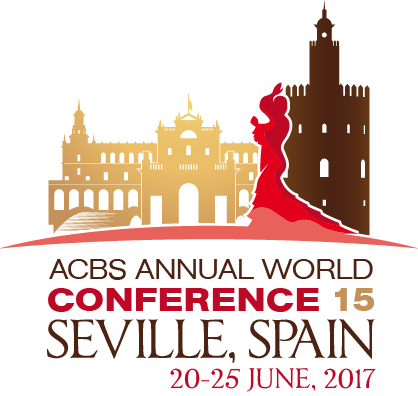 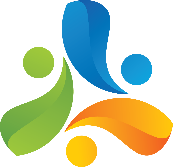 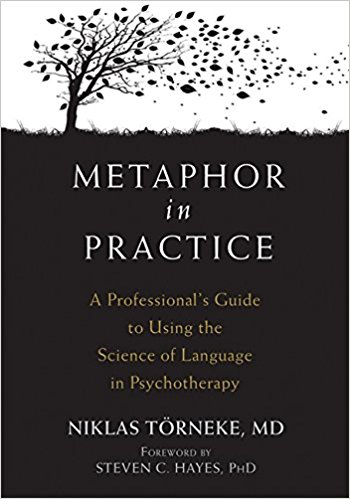 Available August 2017
For contact
niklas.torneke@telia.com